CSCE 390Professional Issues in Computer Science and EngineeringCh.7: Psychology and Computer Ethics
Fall 2016
Marco Valtorta
mgv@cse.sc.edu
[Speaker Notes: The slides are based on Barger’s textbook and other sources]
Kohlberg’s Stages of Moral Development, Ch.7[B] Version
Kohlberg’s Stages of Moral Development
http://www.character-education.info/Articles/stages_of_moral_development.htm, accessed 2010-02-11
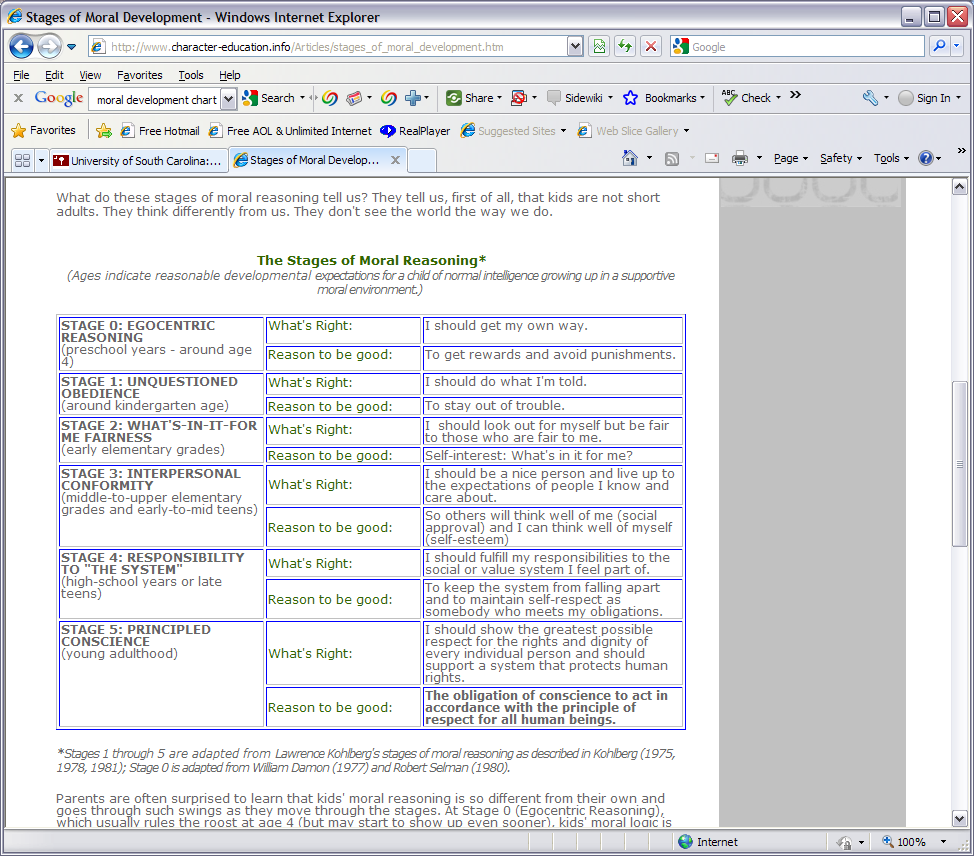 The stages
in this table
are different
from the ones
in the textbook.
[Speaker Notes: http://www.character-education.info/Articles/stages_of_moral_development.htm]
Cognitive Development and Ethics
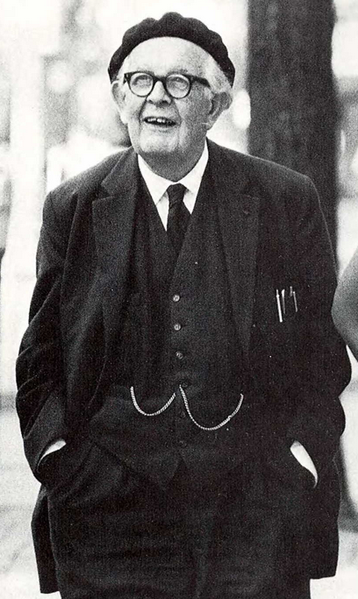 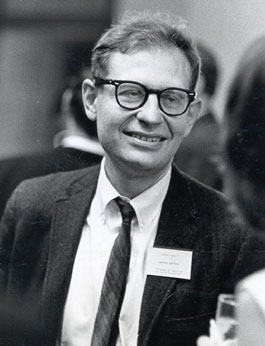 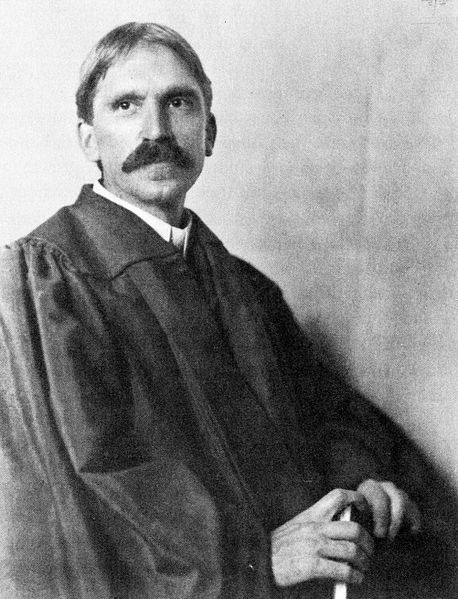 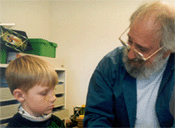 John Dewey        Jean Piaget   Lawrence Kohlberg  Seymour Papert
(1859-1952)      (1896-1980)    (1927-1987)          (1928- )